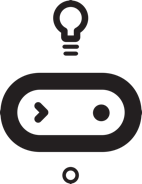 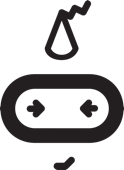 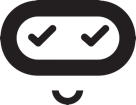 Being active

Walking for water
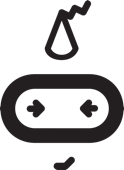 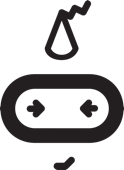 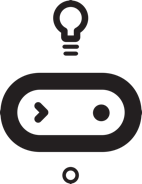 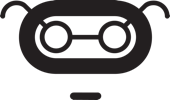 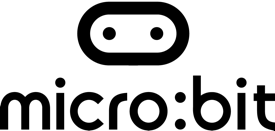 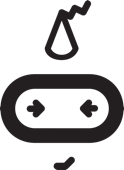 Aysha’s story
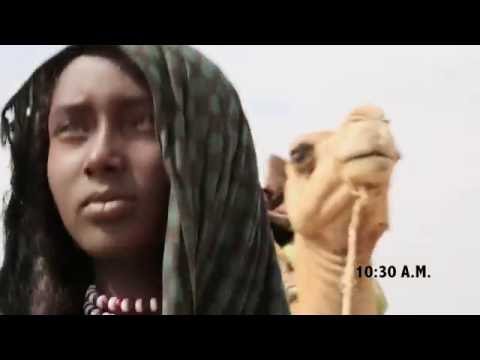 Walking for water

How do you think walking for 8 hours a day impacts on Aysha’s life?
Why does the ‘Water Burden’ impact women & girls most?
Estimate how far Aysha walks every day (8 hours, 4 stops of 15 minutes, average pace of 4k per hour, 1km = approx 1500 steps).
Your ‘walking for water’ challenge

Walk as many steps as Aysha does in 1 day over 4 days.
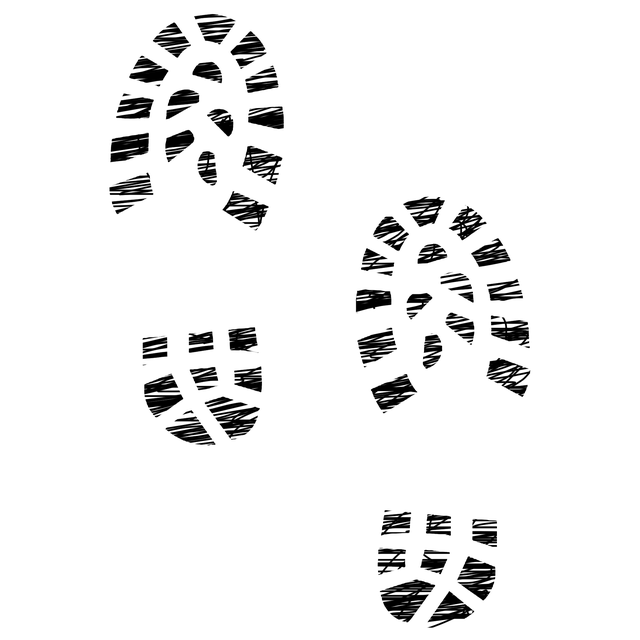 Your walking for water challenge

Write an algorithm to create a step counter using micro:bit 
Program your micro:bit step counter
Consider how you will attach your step counter to you
Use your micro:bit step counter to track your steps and complete the ‘walking for water’ challenge
Step counter algorithm example

ON start 
	Set ‘steps’ to 0 
	Show ‘steps’ 

REPEAT forever 
	WHEN sense step,
	Add 1 to ‘steps’
Coding your step counter

Using the MakeCode editor and your algorithm, write your step counter program
Remember to test and debug regularly.
Once finished, download and copy to your micro:bit to test and run.
Step counter example program
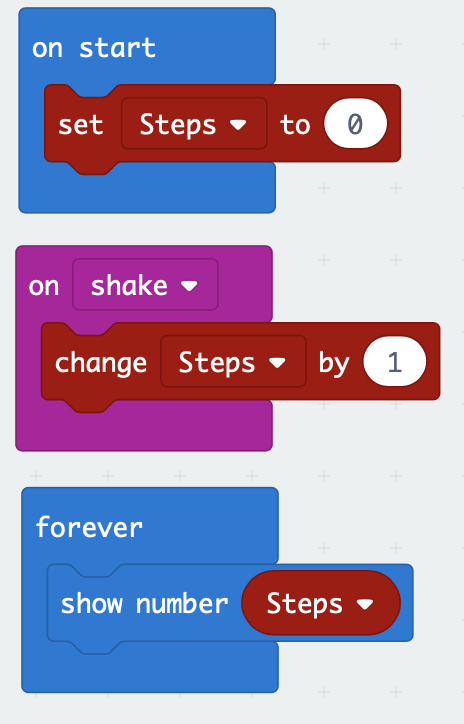 Your ‘walking for water’ challenge

Walk as many steps as Aysha does in 1 day over 4 days.
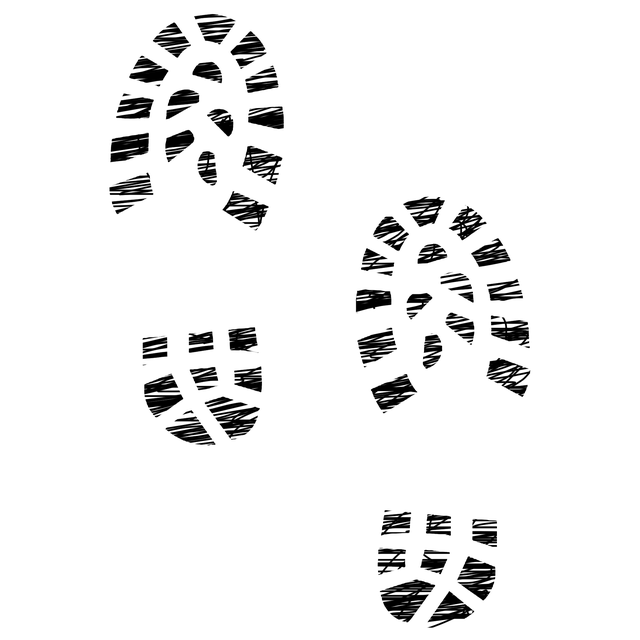 Evaluating your step counter & challenge

How effective was your step counter?
What could you improve and how?
What problems did you have and how did you solve them? 
How did you get on with the ‘walking for water’ challenge? 
What have you learnt from this project? 
What else would you like to learn?
Licensing information

Published by the Micro:bit Educational Foundation microbit.org
Licence: Attribution-ShareAlike 4.0 International (CC BY-SA 4.0)